✠VUI HỌC KINH THÁNH✠
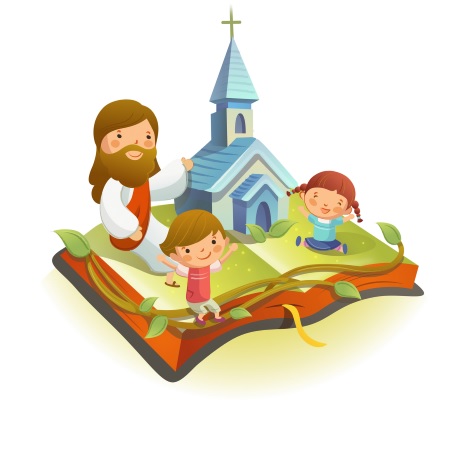 LẦN HẠT
CÙNG MẸ
KÍNH TRỌNG THỂ LỄ ĐỨC MẸ MÂN CÔI
✠ TIN MỪNG CHÚA GIÊ-SU KI-TÔ 
THEO THÁNH LU-CA ✠
Khi ấy, bà Ê-li-sa-bét có thai được sáu tháng,
thì Thiên Chúa sai sứ thần Gáp-ri-en đến một thành miền Ga-li-lê, gọi là Na-da-rét,
gặp một trinh nữ đã thành hôn với một người tên là Giu-se, thuộc dòng dõi vua Đa-vít. Trinh nữ ấy tên là Ma-ri-a.
Sứ thần vào nhà trinh nữ và nói: “Mừng vui lên, hỡi Đấng đầy ân sủng, Đức Chúa ở cùng bà.”
Nghe lời ấy, bà rất bối rối, và tự hỏi lời chào như vậy có nghĩa gì.
Sứ thần liền nói :“Thưa bà Ma-ri-a, xin đừng sợ, vì bà được đẹp lòng Thiên Chúa.
Này đây bà sẽ thụ thai, sinh hạ một con trai, và đặt tên là Giê-su. Người sẽ nên cao cả, và sẽ được gọi là Con Đấng Tối Cao.
Đức Chúa là Thiên Chúa sẽ ban cho Người ngai vàng vua Đa-vít, tổ tiên Người.
Người sẽ trị vì nhà Gia-cóp đến muôn đời, và triều đại của Người sẽ vô cùng vô tận.”
Bà Ma-ri-a thưa với sứ thần: “Việc ấy sẽ xảy ra thế nào, vì tôi không biết đến việc vợ chồng?”
Sứ thần đáp: “Thánh Thần sẽ ngự xuống trên bà, và quyền năng Đấng Tối Cao sẽ toả bóng trên bà;
vì thế, Đấng Thánh sắp sinh ra sẽ được gọi là Con Thiên Chúa.
Kìa bà Ê-li-sa-bét, người họ hàng với bà, tuy già rồi, mà cũng đang cưu mang một người con trai:
bà ấy vẫn bị mang tiếng là hiếm hoi, mà nay đã có thai được sáu tháng,
vì đối với Thiên Chúa, không có gì là không thể làm được.”
Bấy giờ bà Ma-ri-a nói với sứ thần: “Vâng, tôi đây là nữ tỳ của Chúa, xin Người thực hiện cho tôi như lời sứ thần nói.”
Rồi sứ thần từ biệt ra đi. ĐÓ LÀ LỜI CHÚA
HÃY
TÌM
KIẾM
NƯỚC
CHÚA
TRƯỚC
MỌI
SỰ
NGƯỜI
SẼ
LO
CHO
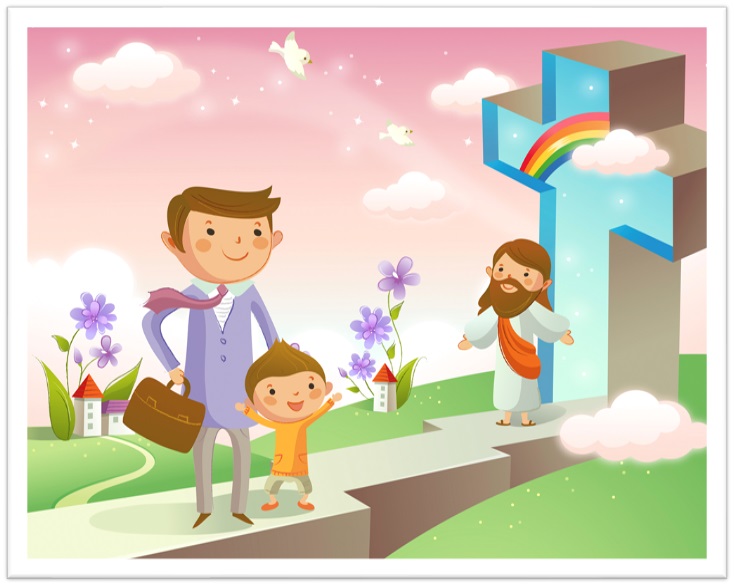 TÌM Ô CHỮ
HÀNG
 DỌC
1
2
3
4
5
6
1.	NGƯỜI SẼ TRỊ VÌ NHÀ GIA-CÓP … … …, VÀ TRIỀU ĐẠI CỦA NGƯỜI SẼ VÔ CÙNG VÔ TẬN.”
2.	“MỪNG VUI LÊN, HỠI ĐẤNG … … …
6.	QUYỀN NĂNG ĐẤNG … … SẼ TỎA BÓNG TRÊN BÀ
3.	THIÊN CHÚA SAI SỨ THẦN GÁP-RI-EN ĐẾN GẶP MỘT … … ĐÃ THÀNH HÔN VỚI MỘT NGƯỜI TÊN LÀ GIU-SE.
5.	THÁNH THẦN SẼ NGỰ XUỐNG TRÊN BÀ, VÀ QUYỀN NĂNG ĐẤNG TỐI CAO SẼ … … TRÊN BÀ.
4.	ĐỨC CHÚA … … BÀ.”
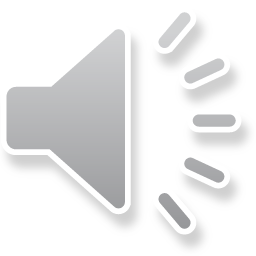 Học với Giê-su - Học cùng Giê-su
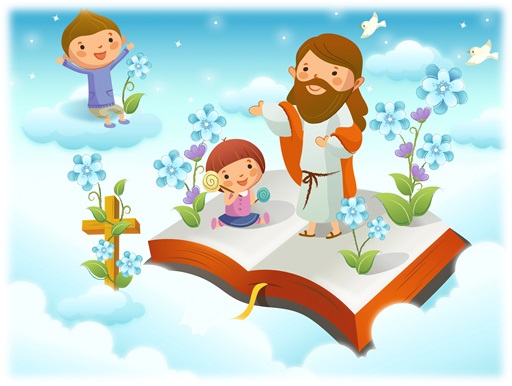 TRẮC NGHIỆM
1. Sứ thần Gáp-ri-en loan báo cho Đức Mẹ điều gì?
A
B
C
D
Thăm hỏi Đức Mẹ
Ngày sinh Đức Giê-su
Về việc cưu mang Con Thiên Chúa
Bà Ê-li-sa-bét có thai
Về việc cưu mang Con Thiên Chúa
B
Đáp án
2. Vì sao Đức Mẹ được diễm phúc  cưu mang Đức Giê-su?
A
B
C
D
Vì Đức Mẹ xinh đẹp
Vì Đức Mẹ quyền phép
Vì Đức Mẹ chưa kết hôn
Vì Đức Mẹ sống theo luật Chúa
Vì Đức Mẹ sống theo luật Chúa
C
Đáp án
3. Cách hữu hiệu nhất để cầu nguyện cùng Đức Mẹ là gì?
A
B
C
D
Lần hạt
Làm việc bác ái
Đi học giáo lý
Đi xưng tội
D
Lần hạt
Đáp án
4. Khi lần hạt đọc những kinh nào?
A
B
C
D
Đọc lần lượt cả 3 kinh trên
1 kinh lạy cha
10 kinh kính mừng
1 kinh sáng danh
D
Đọc lần lượt cả 3 kinh trên
Đáp án
THIẾU NHI YÊU CHÚA
Em thường lần hạt khi nào?